«Дела давно минувших дней,
Преданья старины глубокой».
 (А. С. Пушкин «Руслан и Людмила»)
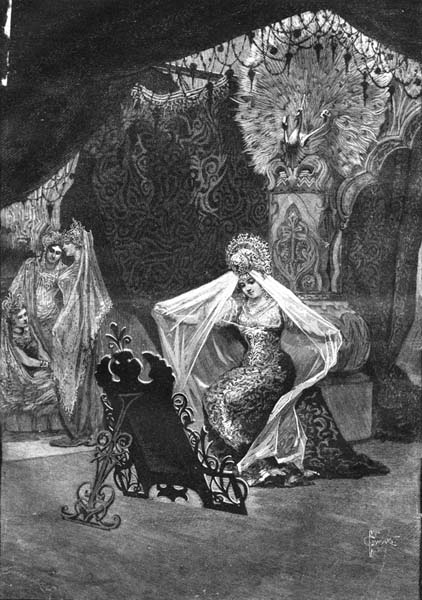 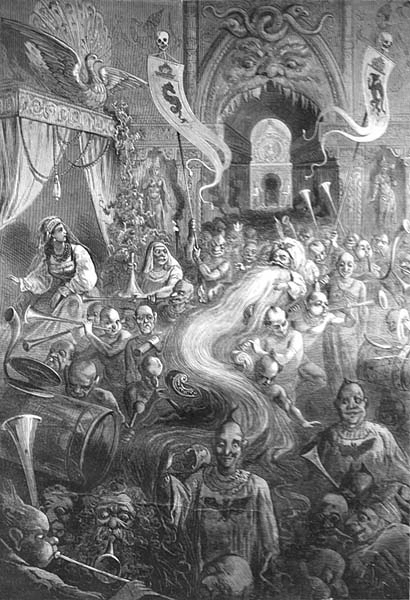 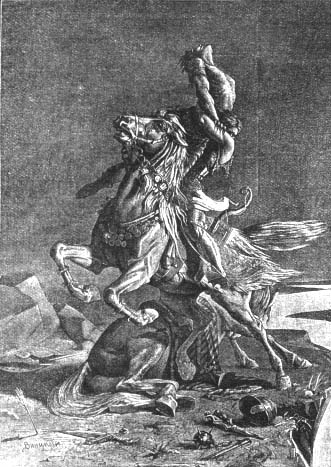 Иллюстрации к поэме А.С. Пушкина «Руслан и Людмила»
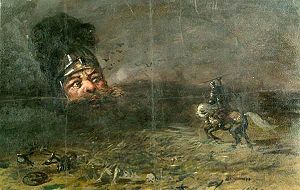 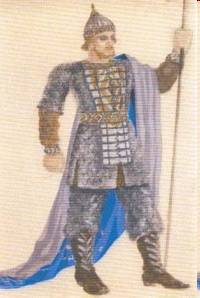 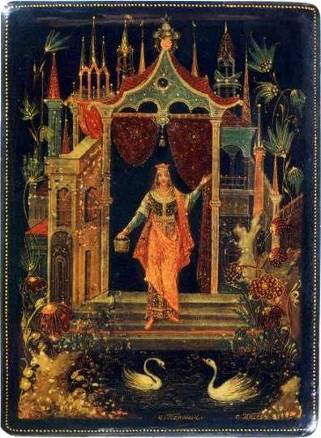 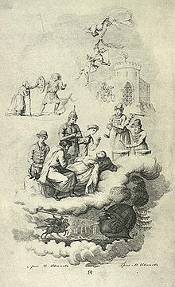 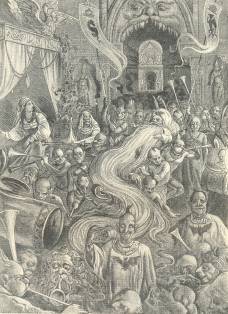 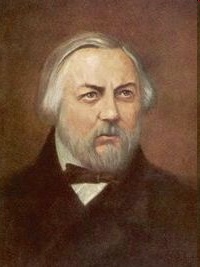 М.И.Глинка Опера «Руслан и Людмила»
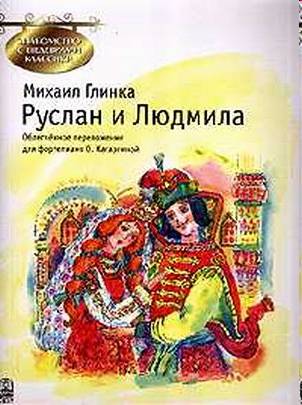 Михаил Иванович Глинка
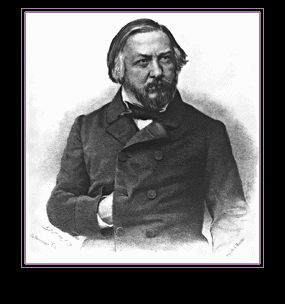 Музыку сочиняет народ.                 Мы, композиторы, только аранжируем её…
История возникновения оперы
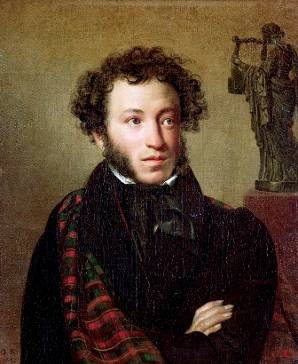 Ещё при жизни А.С. Пушкина М.И. Глинка задумал оперу по его юношеской поэме «Руслан и Людмила» (1820). Великий поэт заинтересовался этим замыслом и даже принял участие в обсуждении плана будущей оперы. Однако трагическая гибель поэта  не допустила  исполнить это намерение.
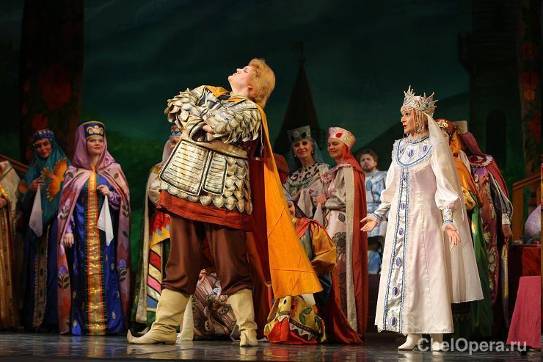 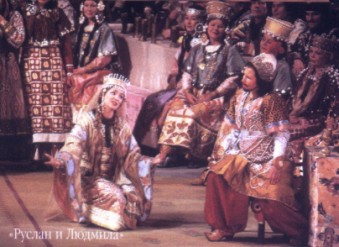 «Руслан и Людмила» - сказочно-эпическая опера, воспевающая героические странствия, верную любовь, победу добра над злом. Она проникнута народной героикой, величием былинного эпоса, патриотизмом.
Вся опера представляет собой контрастное чередование отдельных красочных картин.
Литература, музыка и живопись разными средствами создают в нашем сознании художественные образы: произведения литературы- с помощью слова; музыка открывает мир настроений и чувств в мелодии, гармонии и ритме музыкальных звуков; живопись создает разноцветьем красок зримые образы.
Прекрасен союз литературы, музыки и живописи!